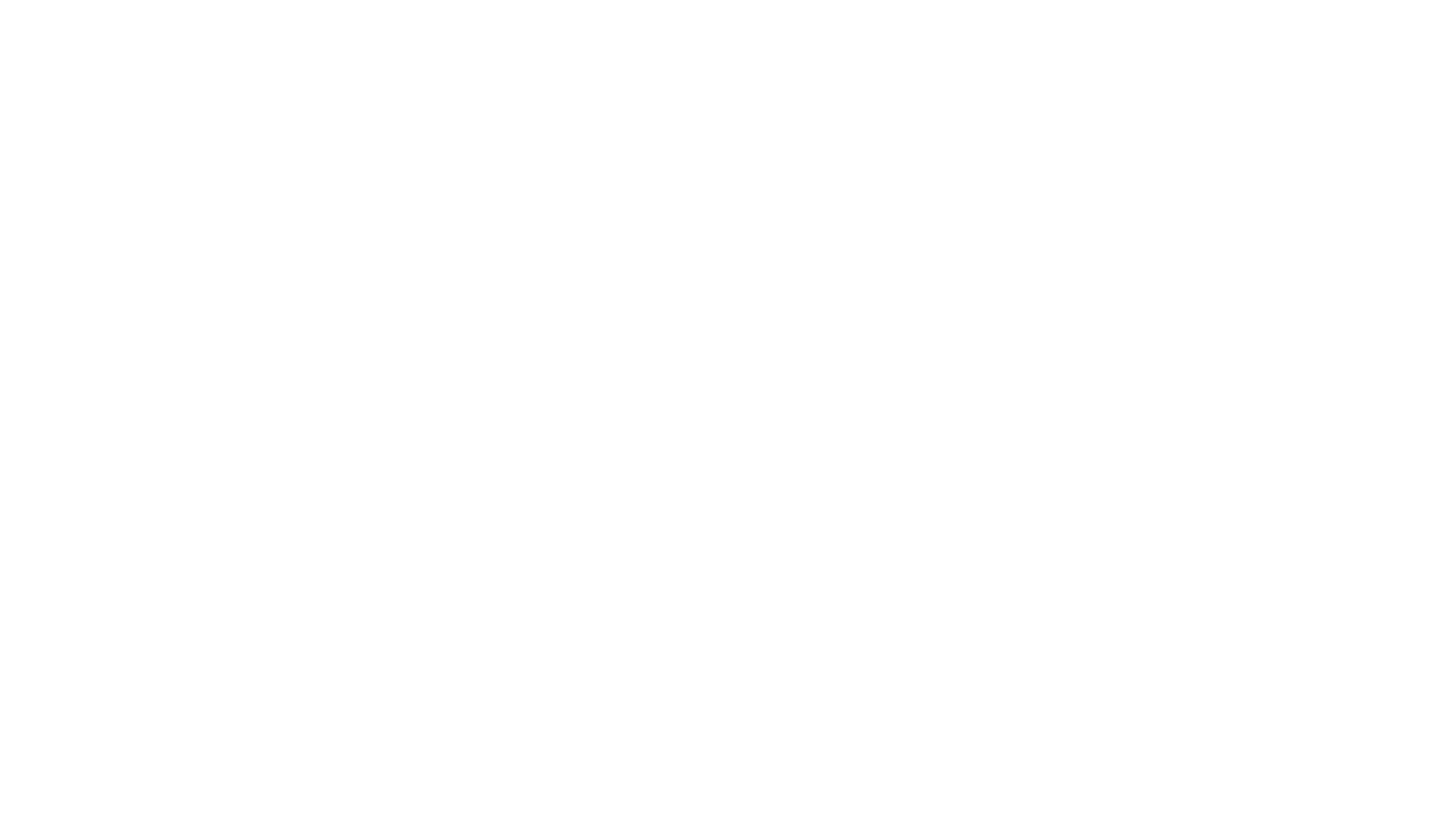 School Counseling VA Wizard Career Lesson-Kindergarten and First
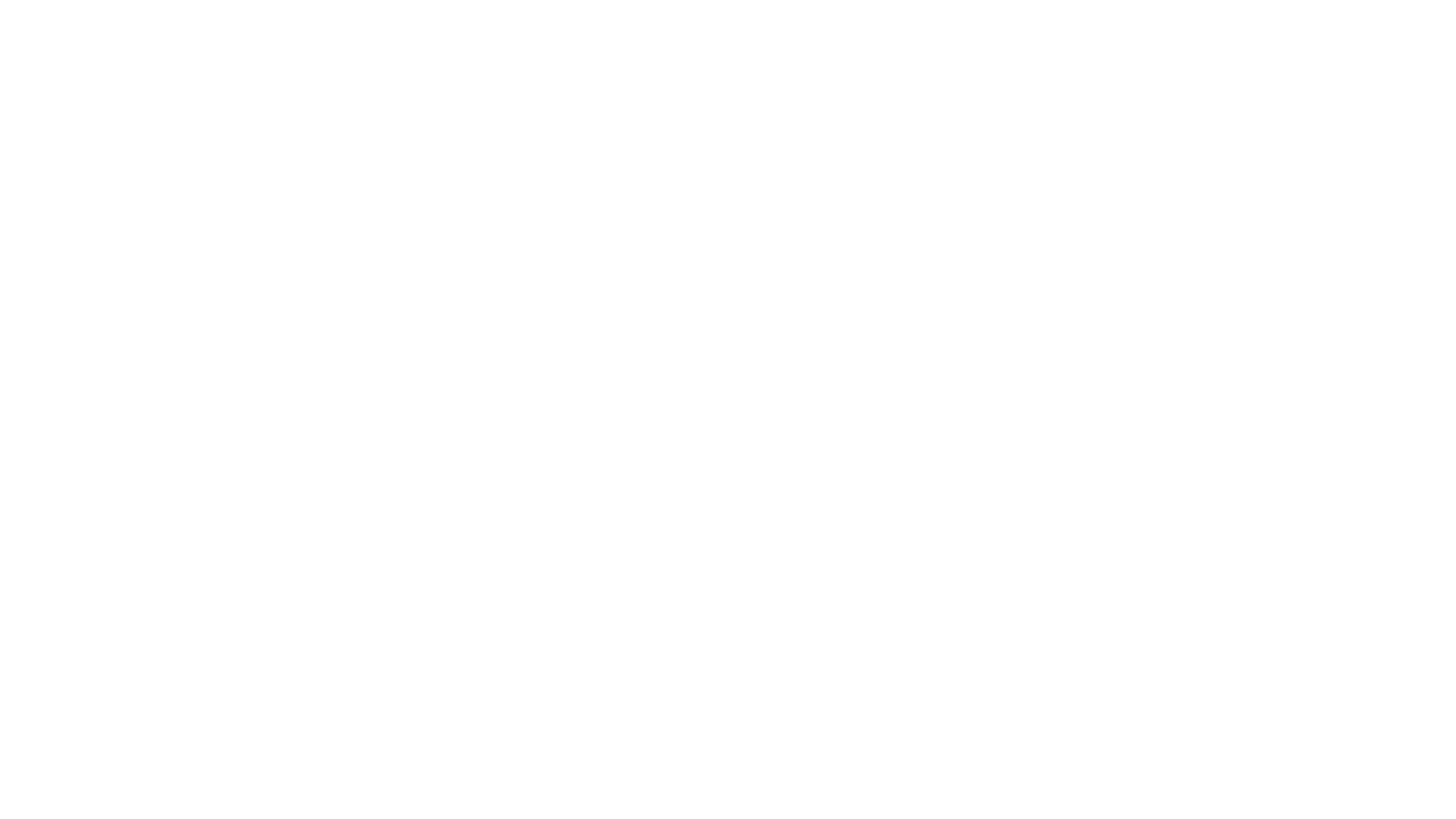 Today we/I will be learning about careers.

We will/I will do this by participating in our school counseling career lesson. 

We’ll/I’ll know I’m successful by being able to identify two careers.
Learning Targets
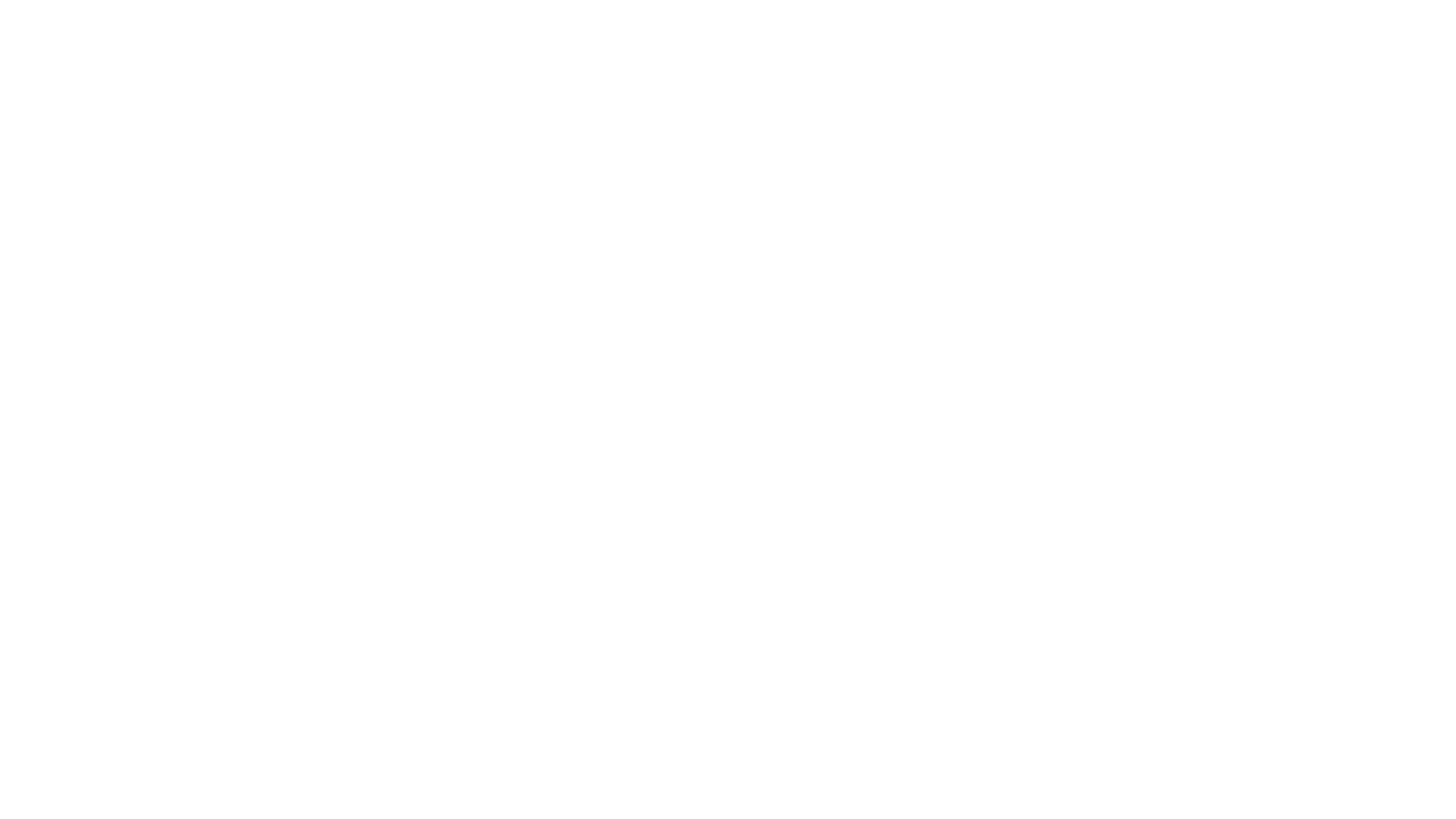 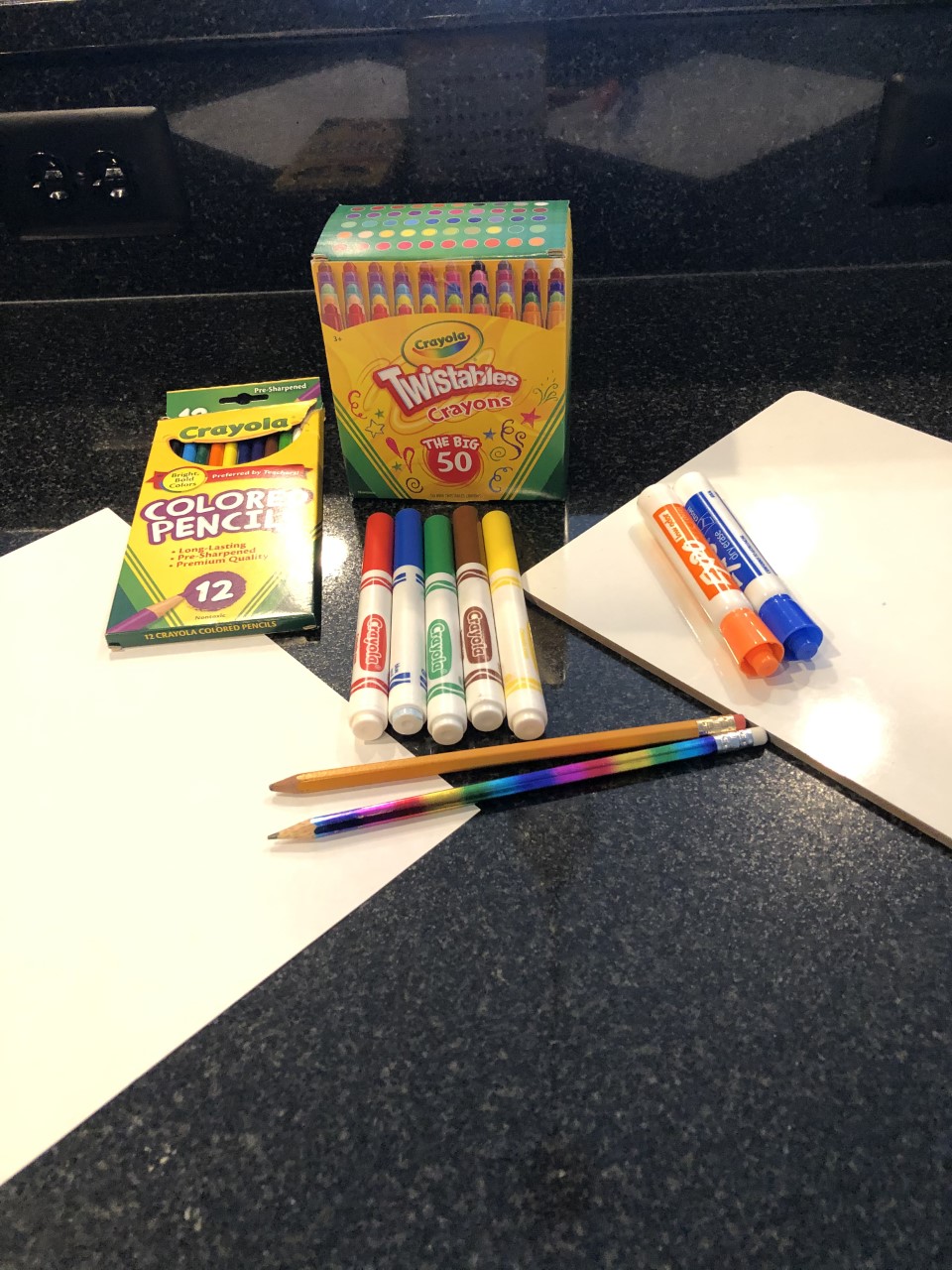 Materials
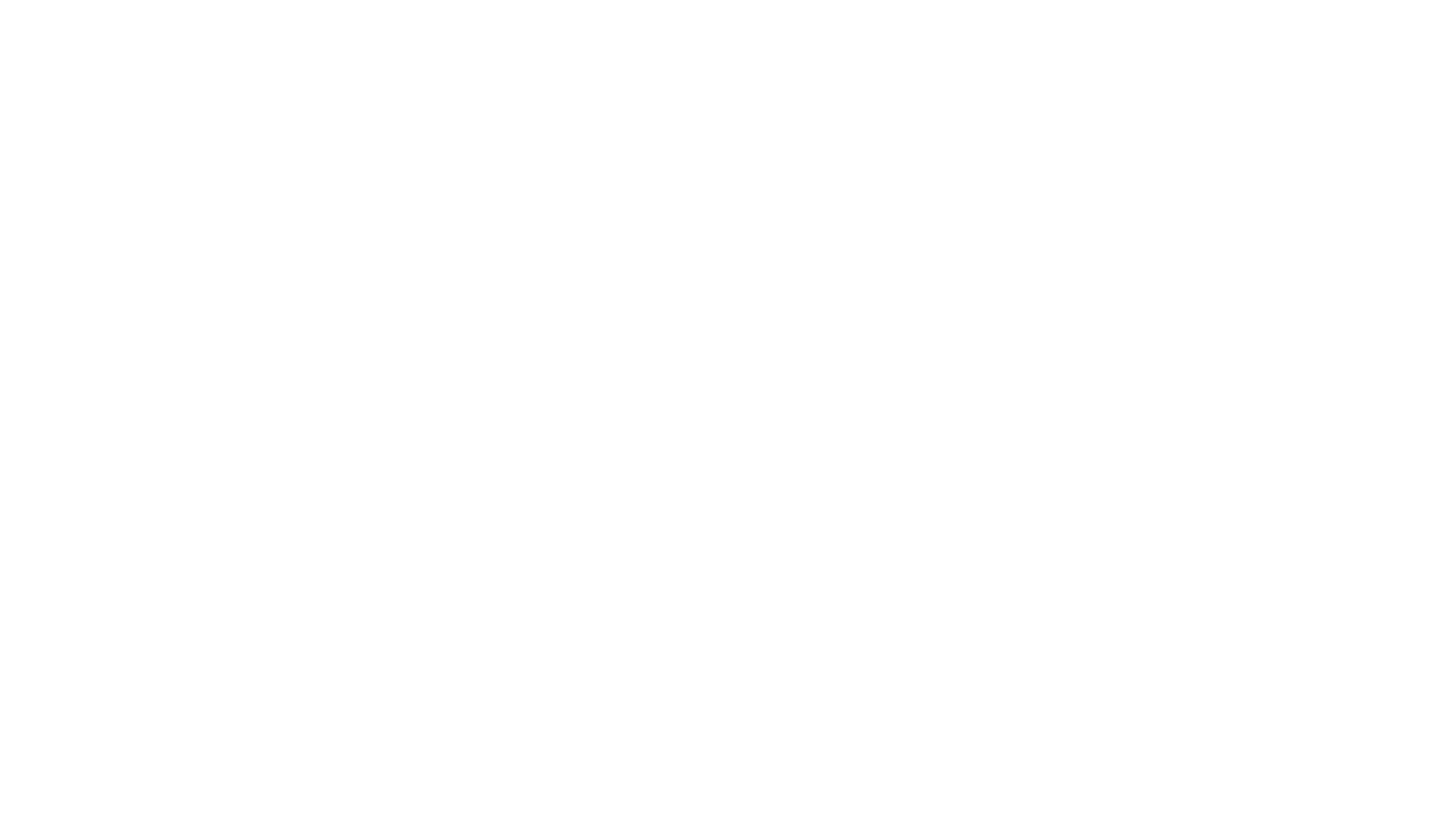 Turn and talk, with a partner, about what you remember about the word “career.” *Share out*
[Speaker Notes: Discussion:
1) Discuss what students know about careers.  Remind students it is OK if they do not remember or are not sure.  This might be the first time they are hearing this word.]
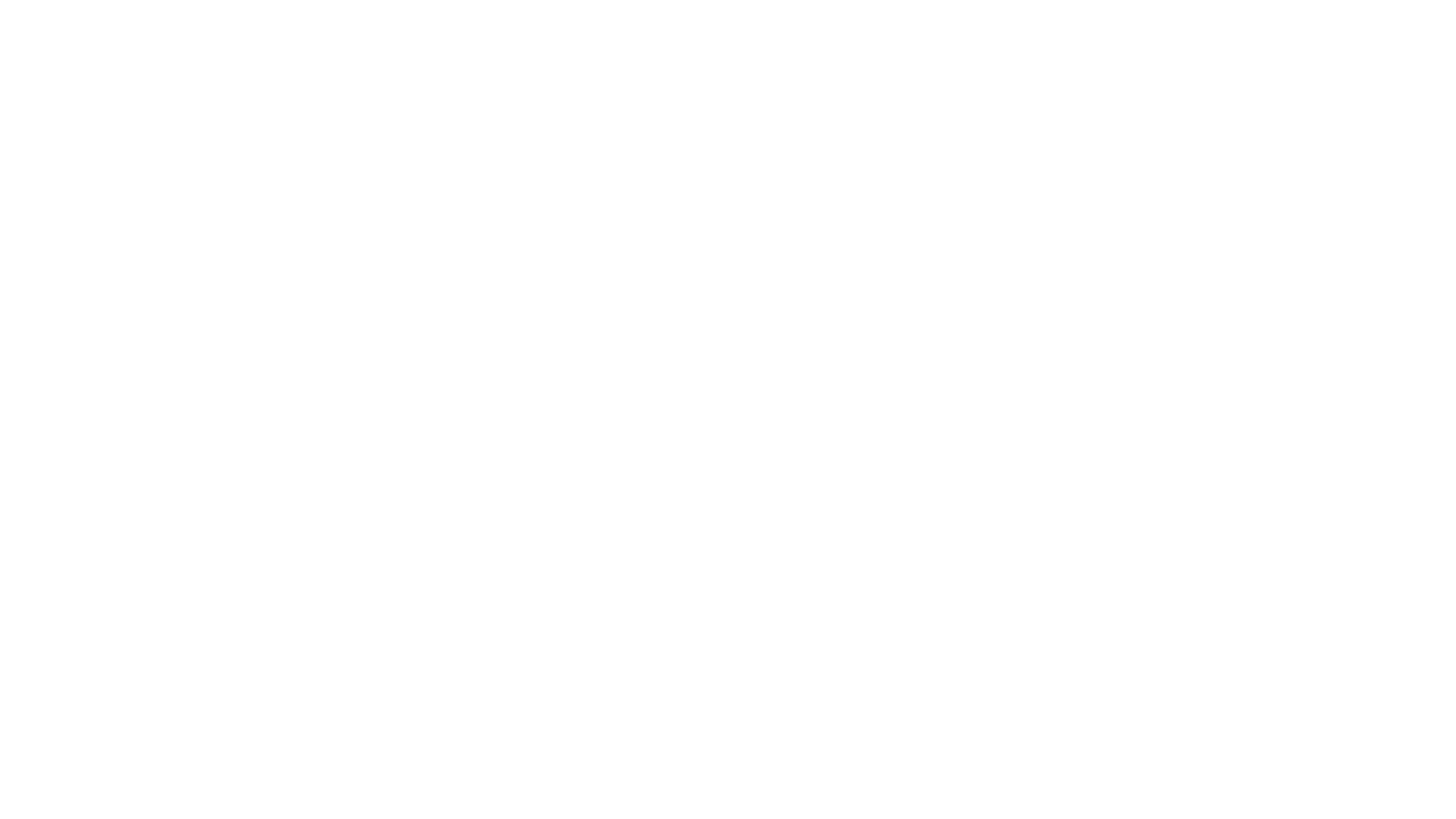 What are some careers you know about (here are a few)?
Police 
Fire fighter
Mail carrier
Medical worker 
Garbage collector
Educator
Barber/Beautician
Mechanic 
Farmer
Truck Driver
Landscaper
Electrician
Plumber 
Chef
Soldier
Food service worker
Scientist
Builder
Road construction crew
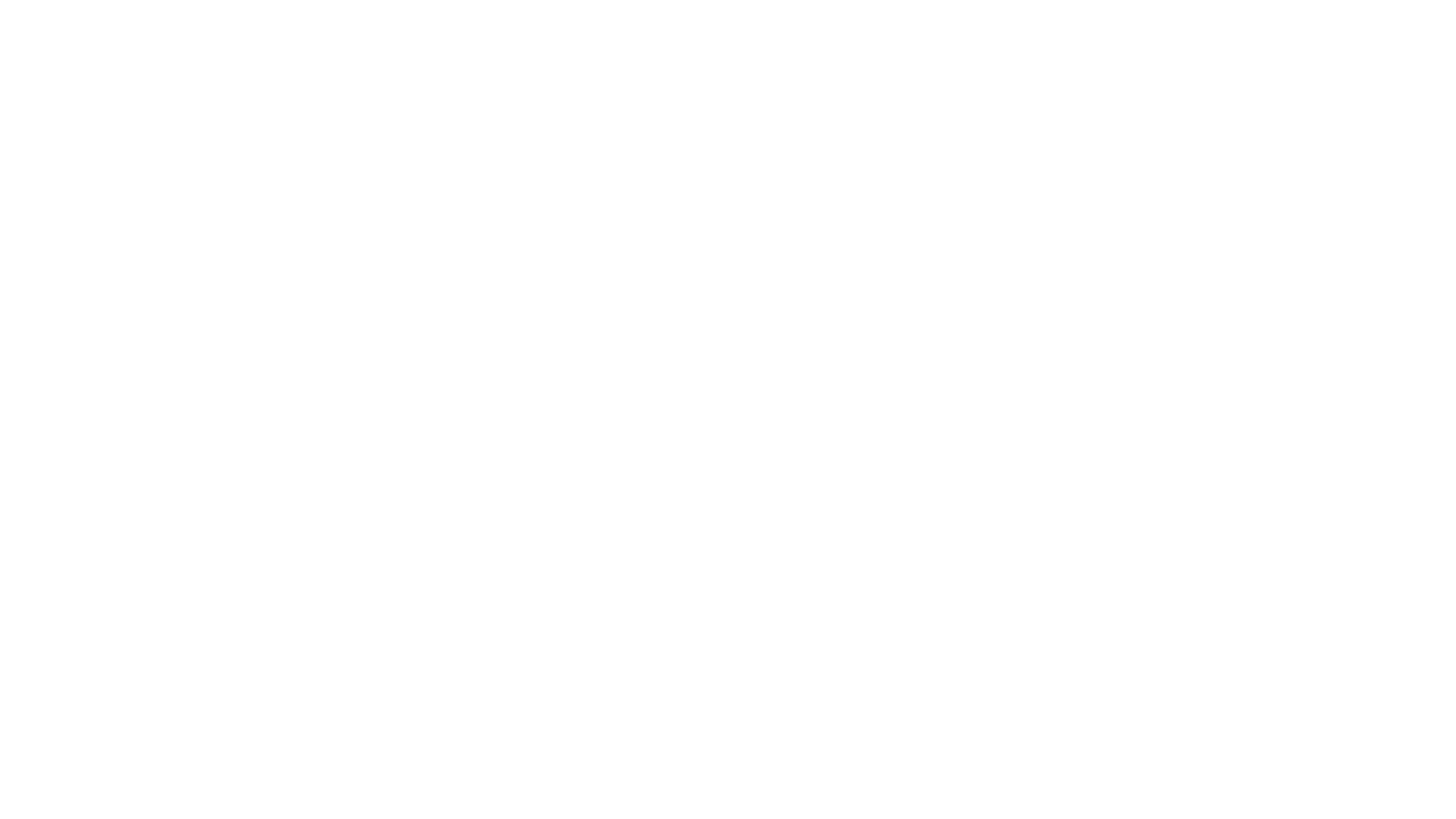 What are some careers you know about?*Images from Bing*
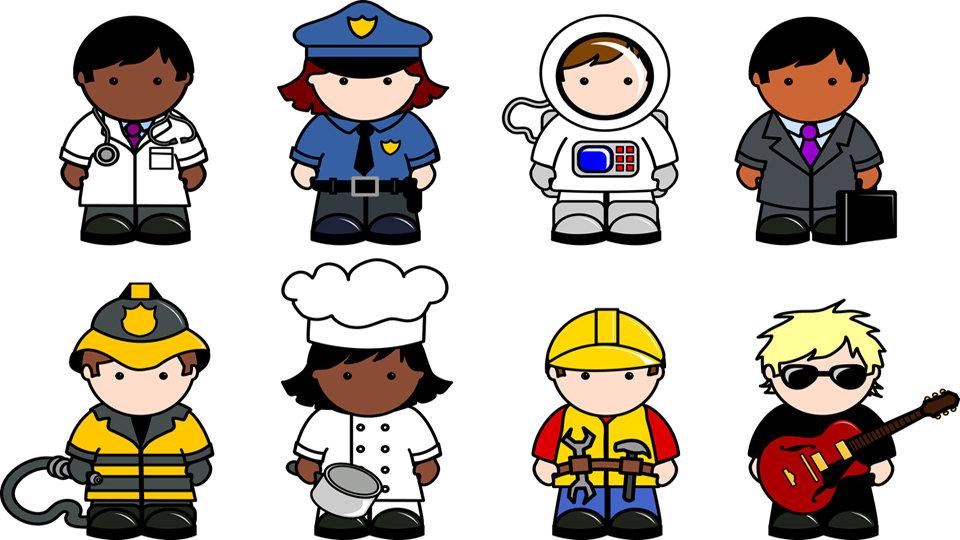 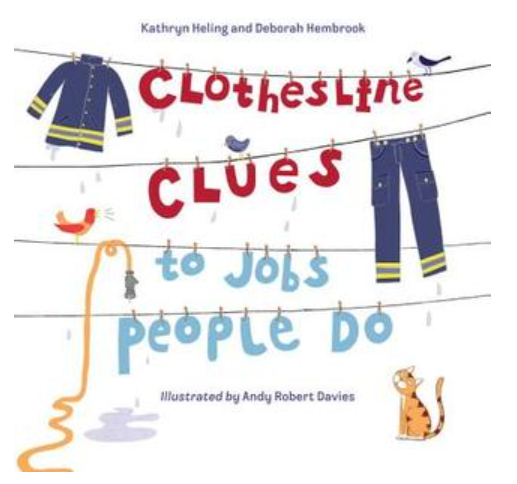 Read the book or let’s view the story on the next slideAuthor: Kathryn Heling and Deborah HembrookIllustrator: Andy Robert DaviesPublisher:  Charlesbridge
[Speaker Notes: *]
Let’s hear the story:(read out loud or show video)
Brain Break!
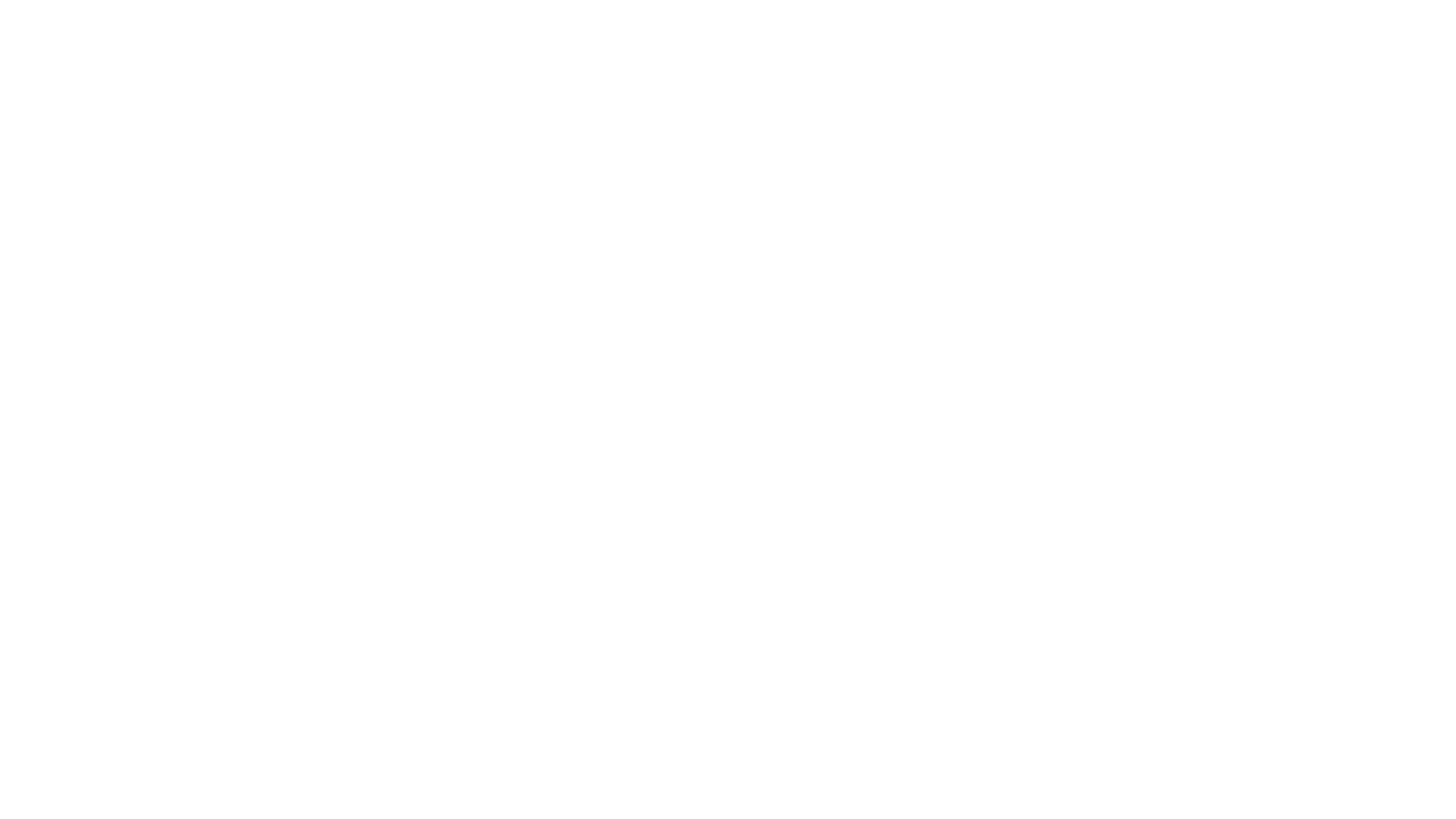 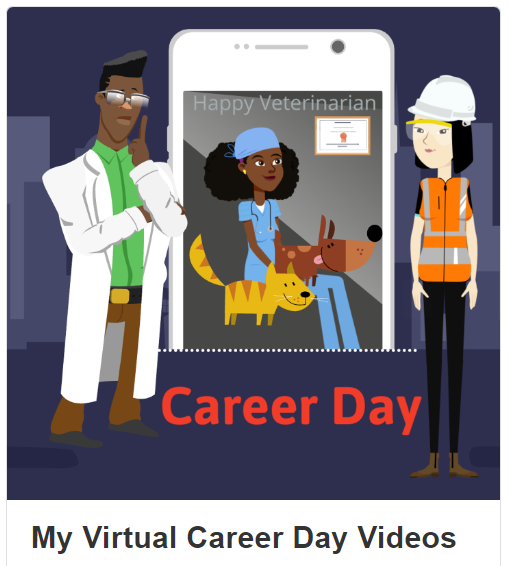 Let’s Watch VA Wizard Career Videos
[Speaker Notes: Discussion:
1) Go over videos students watched and discuss.]
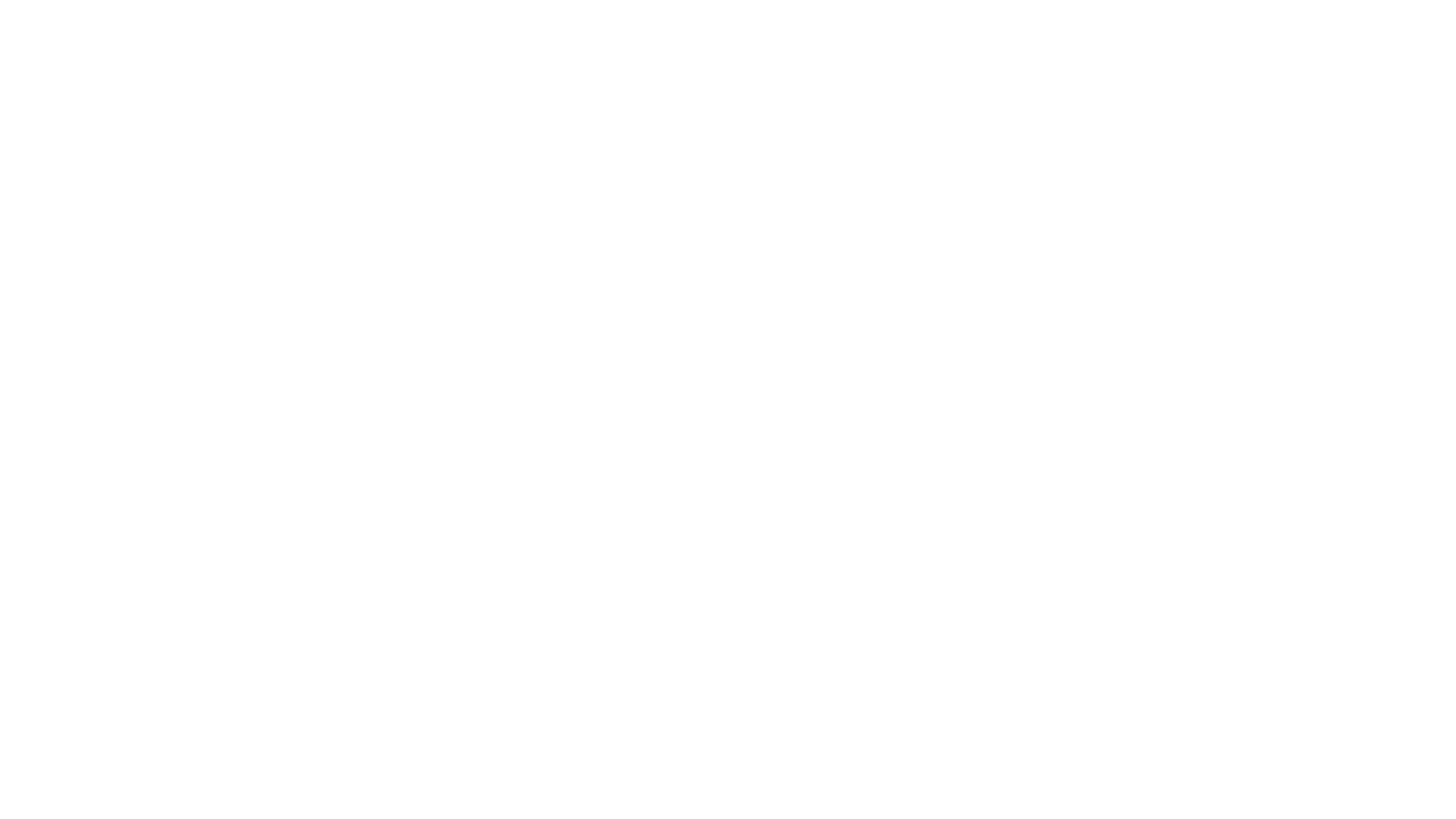 Draw two careers you know about (through family, friends, neighbors, and/or the videos we watched).

*Share out*
Reflection Activity: Question & Answer
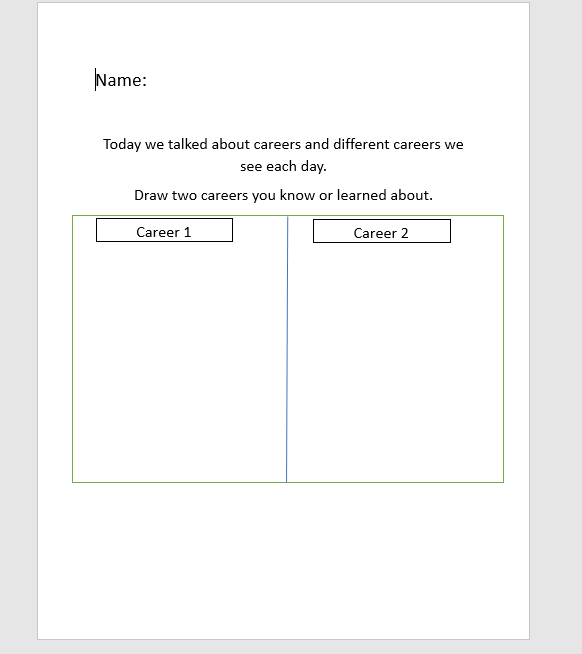 [Speaker Notes: Discussion:
1) Discuss careers students are aware of.]
Review of Lesson and Questions
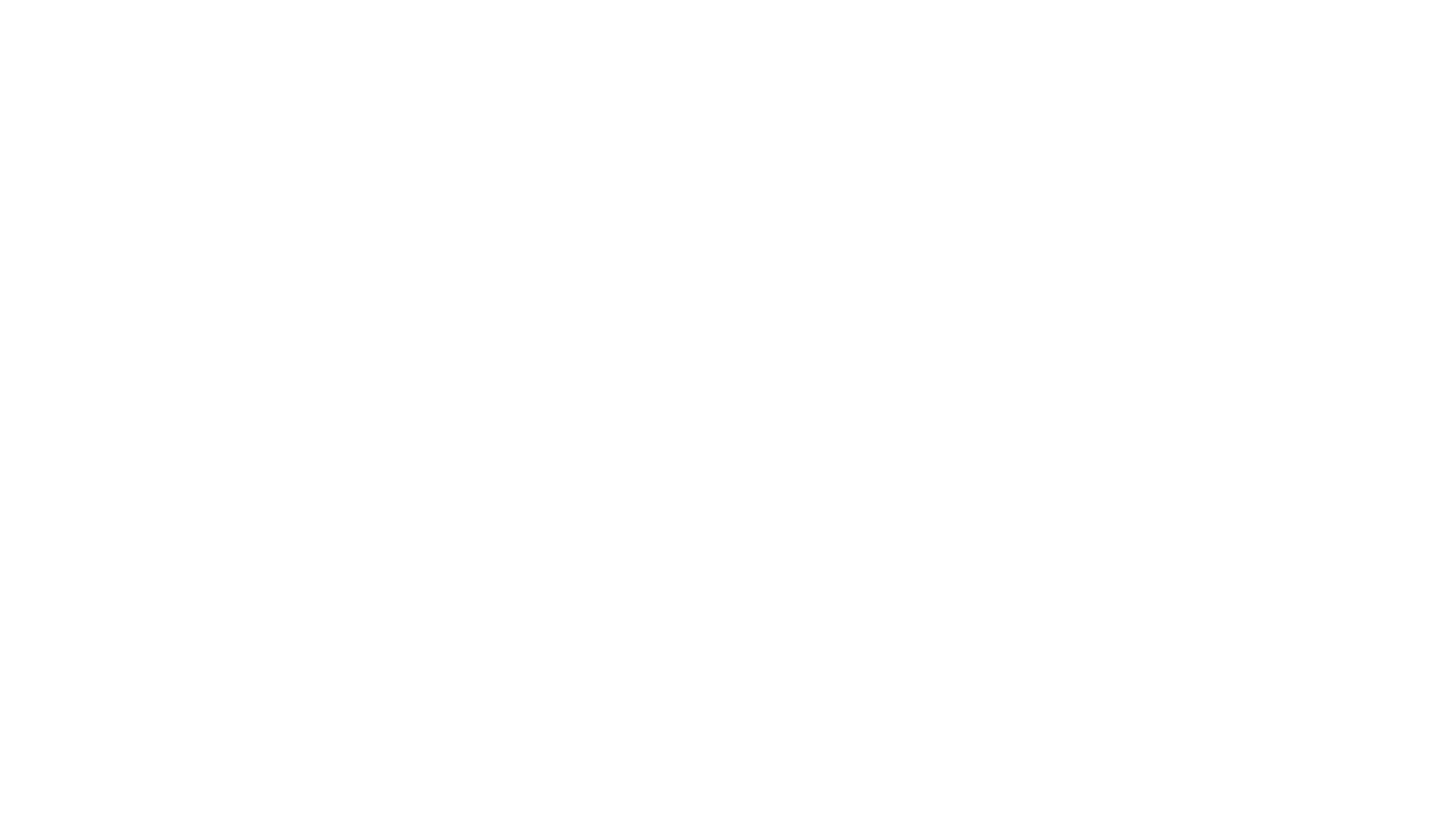